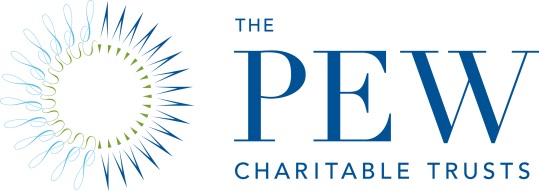 Consumer Expectations About FSMA Implementation and the Law’s Impact
AFDO Annual Meeting
June 23, 2014
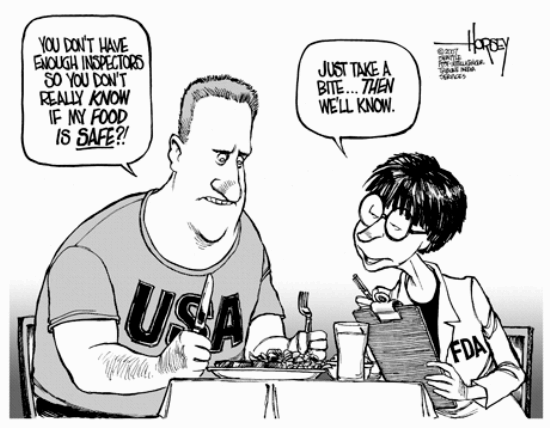 http://www.inspirationgreen.com/assets/images/Food%20blog%202010/Monsanto/cartoon%20horsey
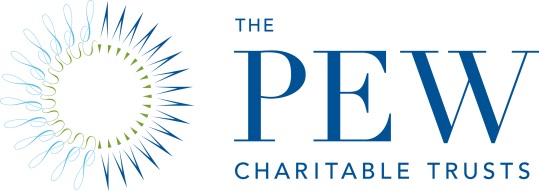 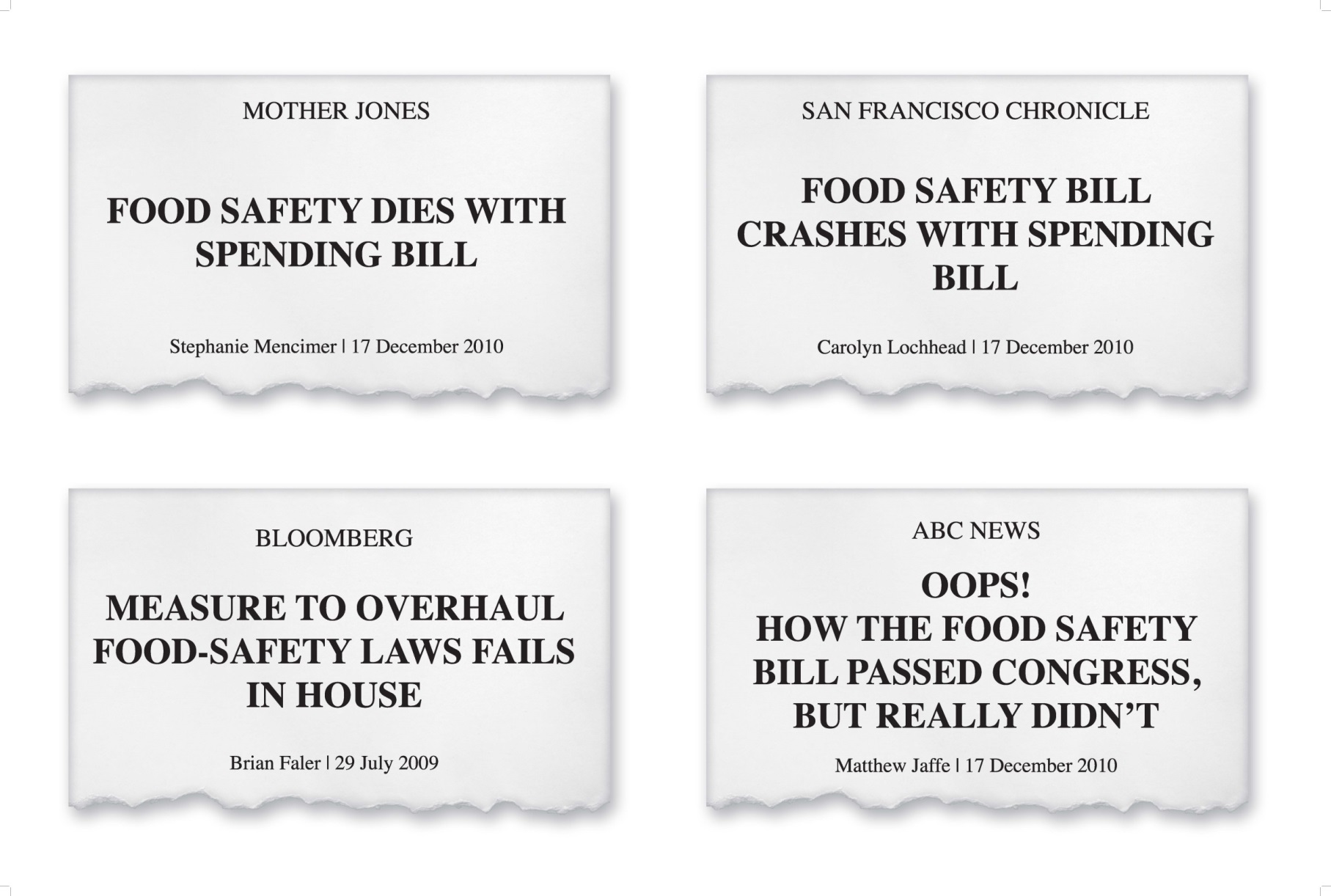 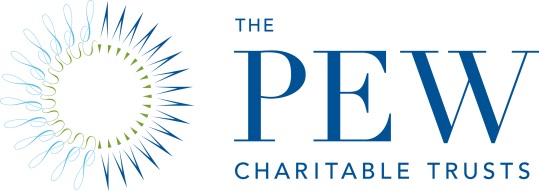 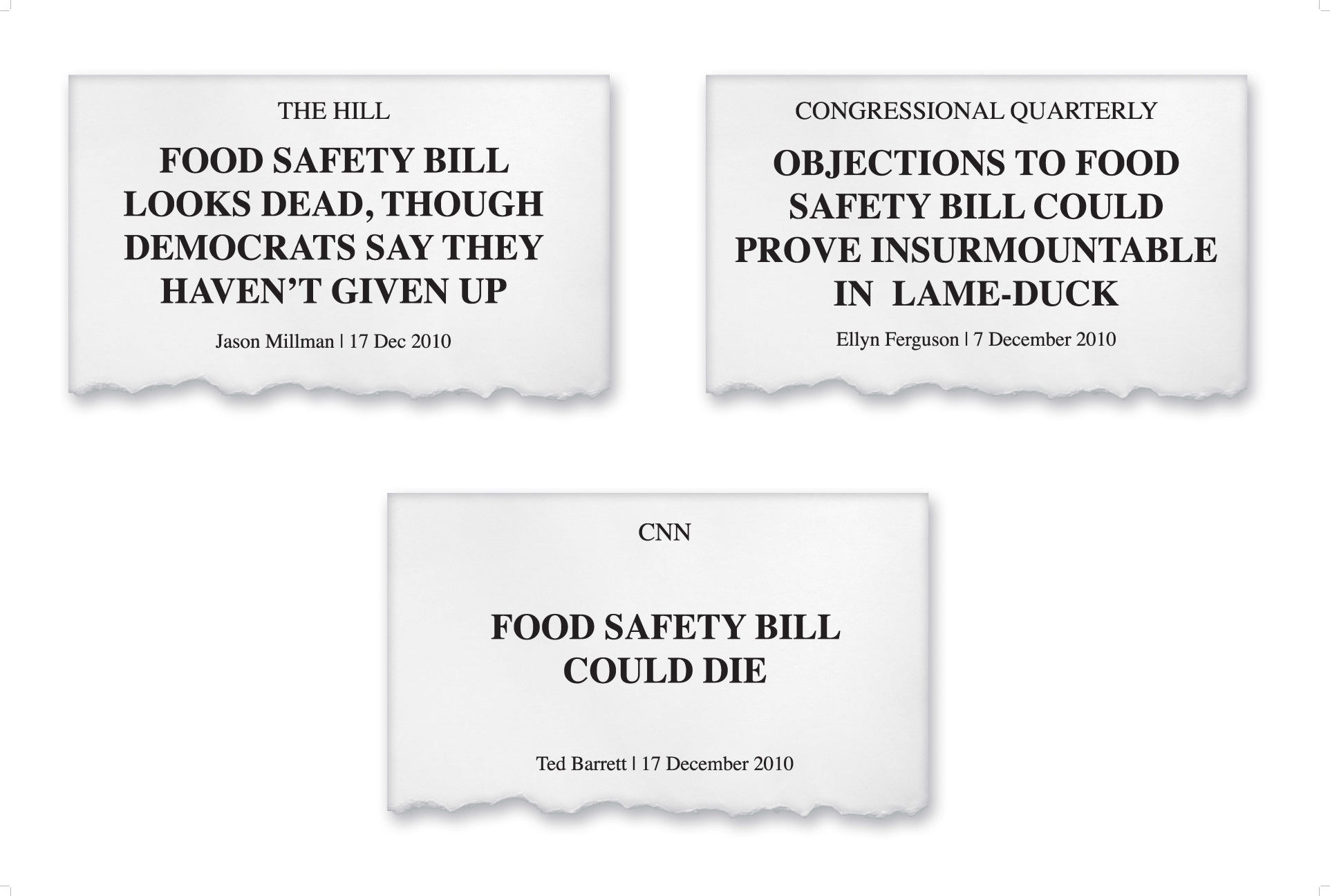 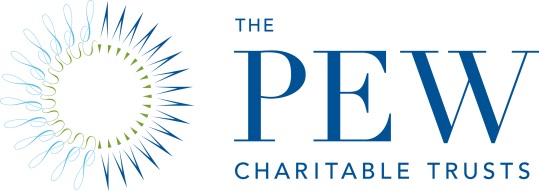 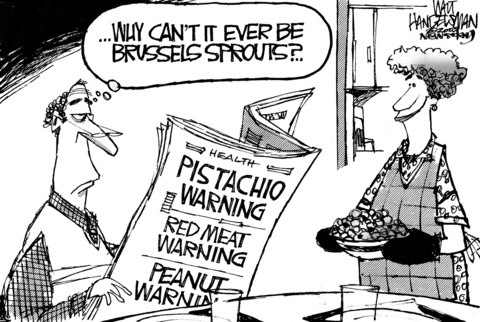 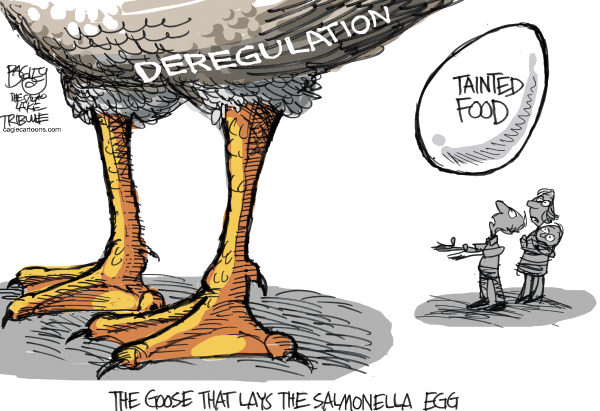 Salt Lake Tribune – August 23, 2010
Baltimore Sun – April 7, 2009
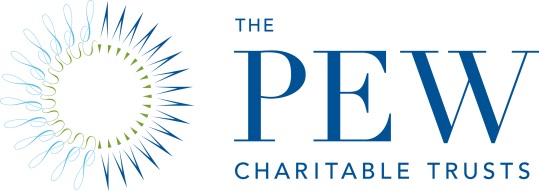 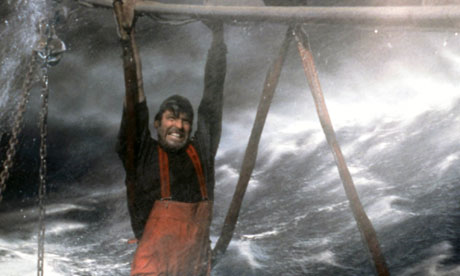 The Perfect Storm
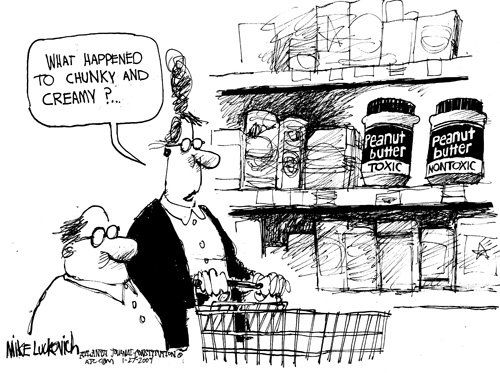 http://www.truthdig.com/images/cartoonuploads/lk0127d5.jpg
“At a bare minimum, we should be able to count on our government keeping our kids safe when they eat peanut butter.”
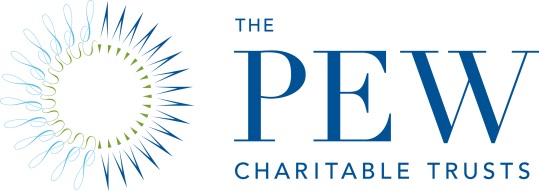 Success = Enactment + Implementation + Funding
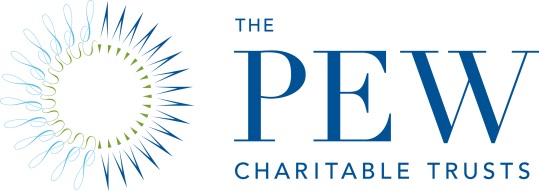 Implementation
*	The first two major proposals were not 	released until two years after the law 	was enacted*	Multiple public meetings*	Campaign to release the rules
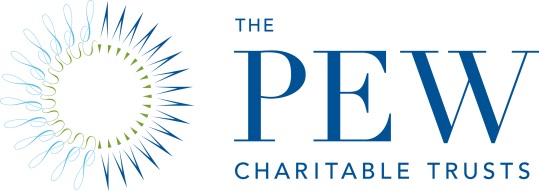 *	Risky practices, not risky products*	Ag water standards*	Environmental testing in packing 	houses*	Exemptions - “rarely eaten raw” and 	  	“Tester”* 	Long compliance periods
Consumer Advocates’ Priorities
Produce Safety
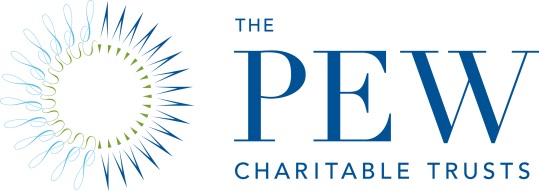 *	Product testing, environmental 	monitoring, and supplier verification*	Limit the number and scope of 		 	exemptions
Consumer Advocates’ Priorities
Preventive Controls
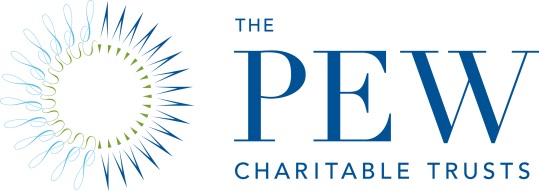 Consumer Advocates’ Priorities
FSVP/3rd Party Auditors
*	On-site auditing when there is a potential 	serious health threat*	Timeline for finalizing and enforcing*	Auditors – adequate oversight, conflict of 	interest protections, competence and 	accountability, transparency
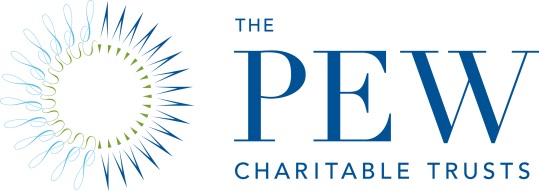 Challenges to Implementation 
Small/Sustainable Ag Community
*	Local = small = safe*	Exemptions -- Tester* 	Division among NGOs
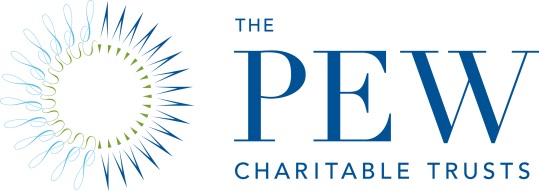 Challenges to Implementation
OMB’s Role
*	Reviewing regulations  (“M”)		- Delays		- Changes		- Court decision*	Developing POTUS budget (“B”)		- “Fees”
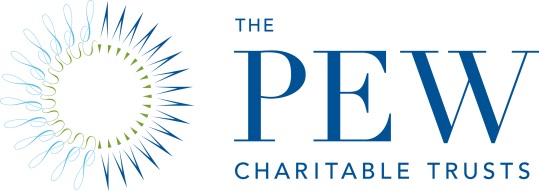 *	Re-proposals*	Rogue inspectors*	Spent grains*	Wood and cheese-making
Challenges to Implementation
FDA’s Missteps
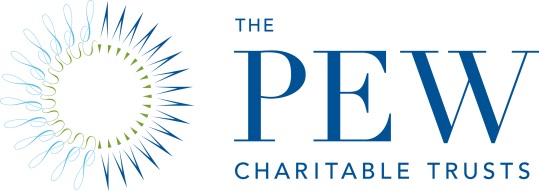 Compliance/Enforcement Strategy
*	Federal-State Integration* 	Processed Foods		- AFDO		- MFRPS 		- Funding		- Training + Oversight*	Produce		- NASDA
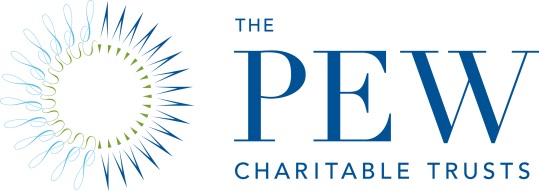 Funding Challenge
*	How much additional funding?	- From FY2011-2014, FDA received 	   	  +$200 million	- $600 million overall?	- $400-450 million over two years? 	- $300 million over two years?
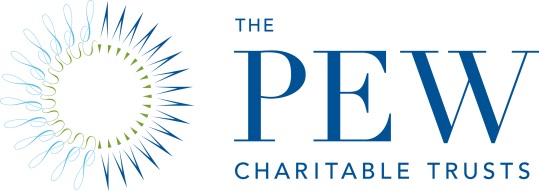 Sandra B. EskinDirector, Food Safety The Pew Charitable Trusts 901 E Street NW, 10th Floor | Washington, DC 20004p: 202.540-6407|seskin@pewtrusts.org| www.pewtrusts.org